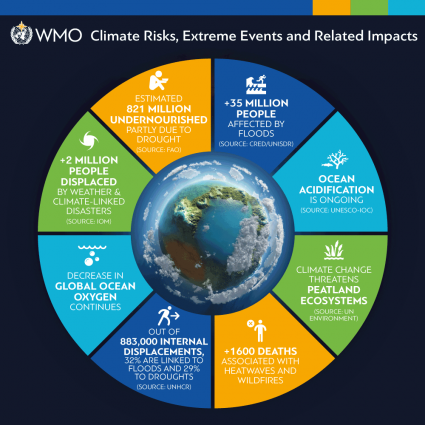 STAP’s guidance on climate risk
GEF & World Bank 
Climate Risk Screening & Climate Change
Knowledge Portal Training
Rosina Bierbaum, STAP Chair
September 17, 2020
[Speaker Notes: Image: https://public.wmo.int/en/media/press-release/state-of-climate-2018-shows-accelerating-climate-change-impacts]
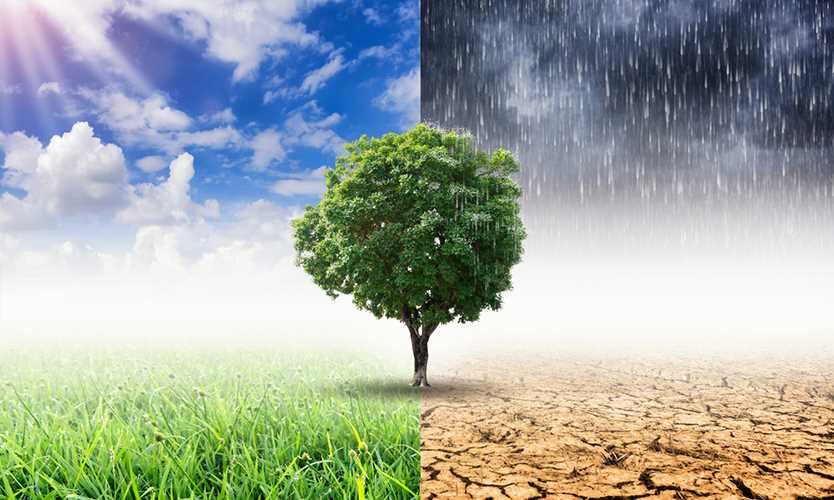 STAP and climate risk
June 2018 STAP’s clarified and codified screening guidelines for GEF projects 

June 2019 STAP guidance on climate risk screening  

October 2019 GEF agency retreat 

March 2020 STAP's further guidance on climate risk screening 

April 2020 GEF agency retreat 

STAP’s observations on the June 2020 work program
Climate Risk Assessment
IPCC definitions
Risk: potential for adverse consequences where something of value is at stake and associated with uncertainties. 
Vulnerability: propensity to be adversely affected encompassing sensitivity to harm and inability to cope.
Steps in climate risk assessment
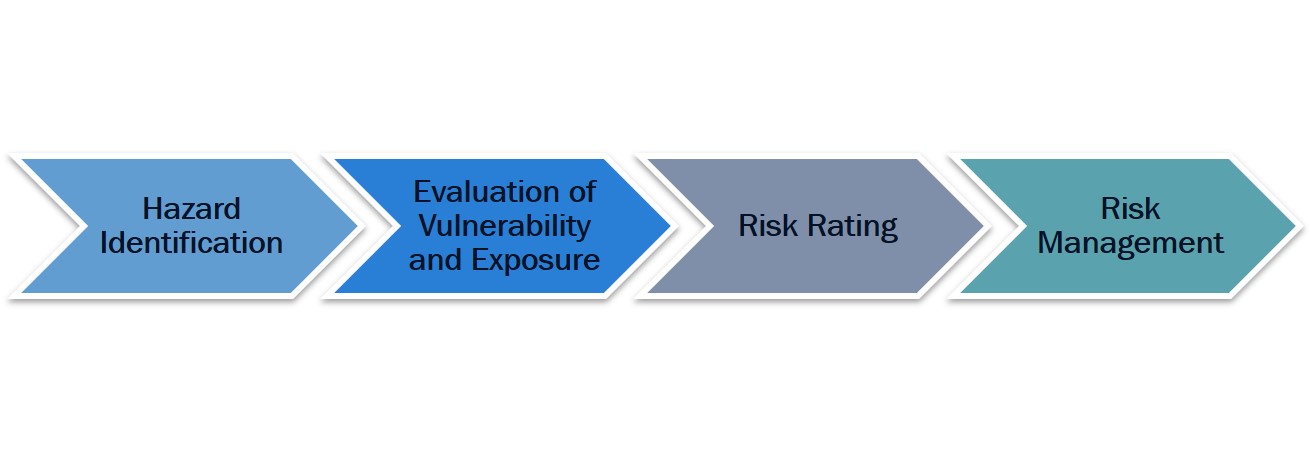 [Speaker Notes: Follows from prior work….
Heard from UNDP, IFAD, etc.]
STAP’s Climate Risk Questions
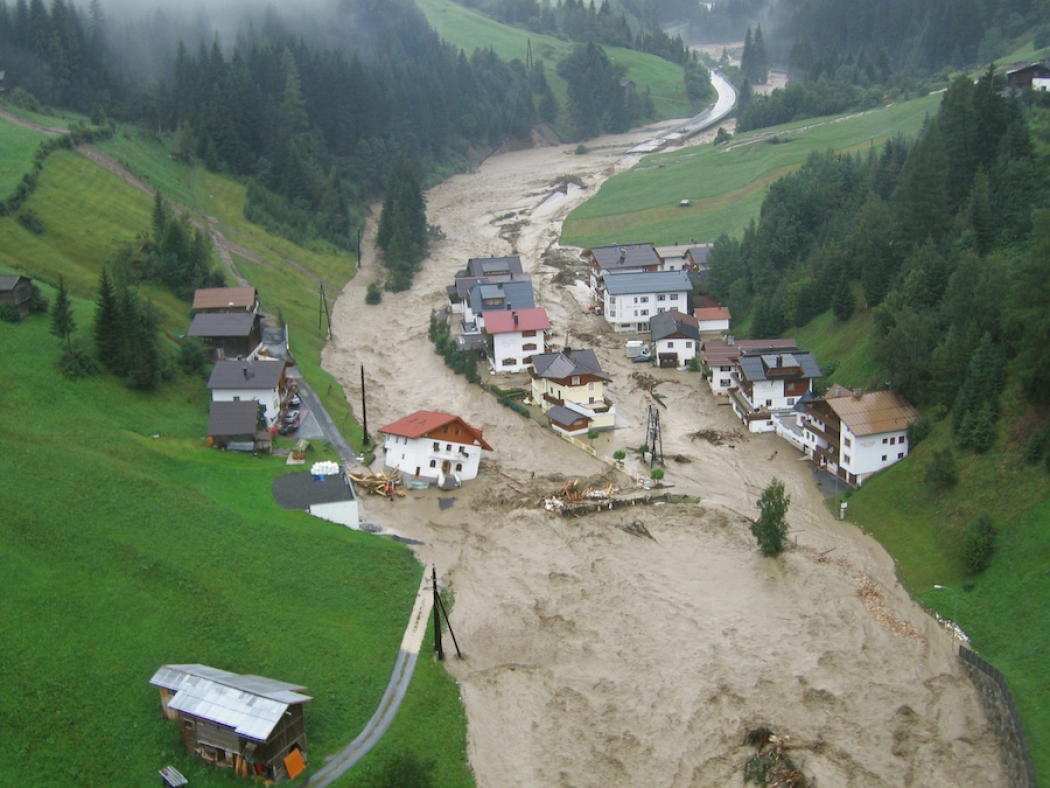 Has the sensitivity to climate change, and its impacts, been assessed?
How will the project be affected by climate risks over the period 2020 to 2050, and have the impacts been addressed adequately? 
Have measures to address the risks been considered? How will these risks be dealt with?
What technical and institutional capacity, and information is needed?
https://www.climatecentral.org/news/europe-floods-climate-change-21704
[Speaker Notes: https://www.climatecentral.org/news/europe-floods-climate-change-21704]
June 2020 work program: observations
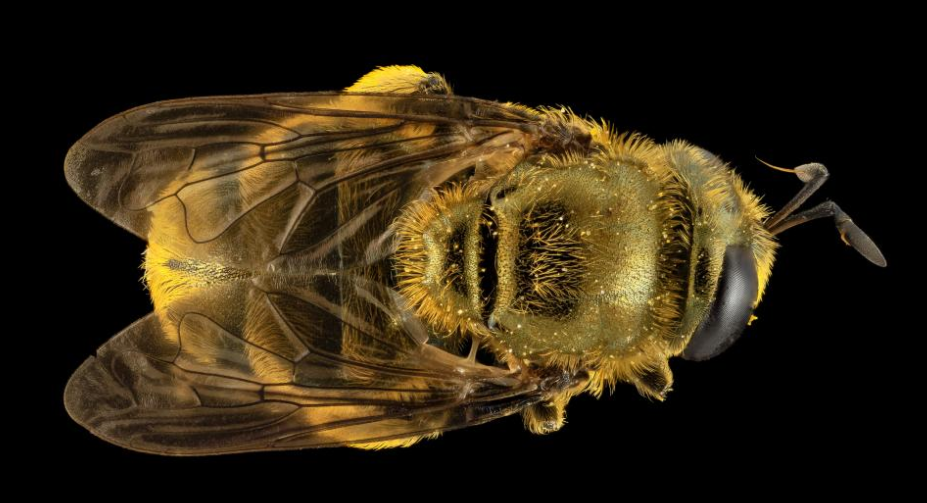 Only about 20% of June work program projects had a reasonably good climate risk assessment

About half had considered climate risk to some extent but needed to be strengthened, e.g. by developing mitigation measures. 

The remainder did not consider climate risk, or were unclear about what those risks might be and how they were determined. 

Risk was not identified for some of the most vulnerable projects.
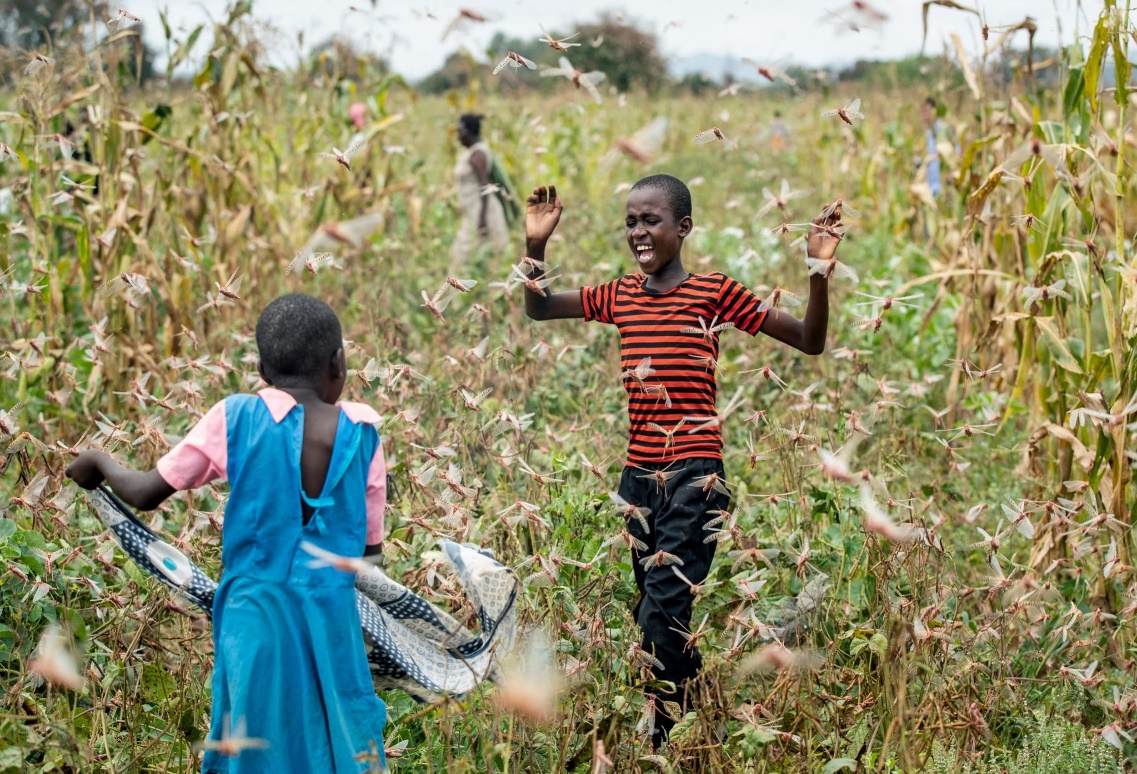 www.nationalgeographic.com
https://www.telegraph.co.uk/news/2020/01/25/inside-locust-mega-swarms-devouring-crops-africa/
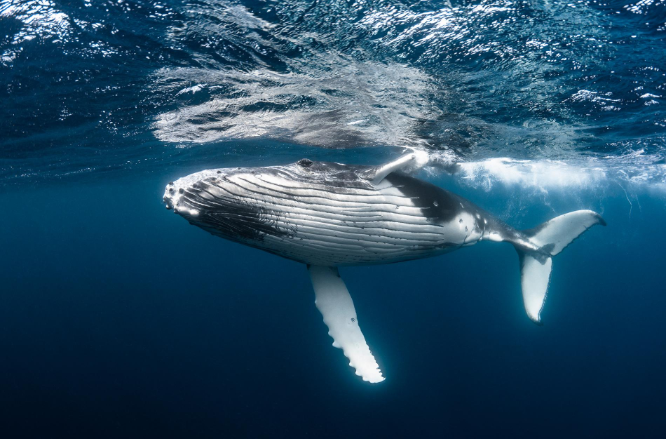 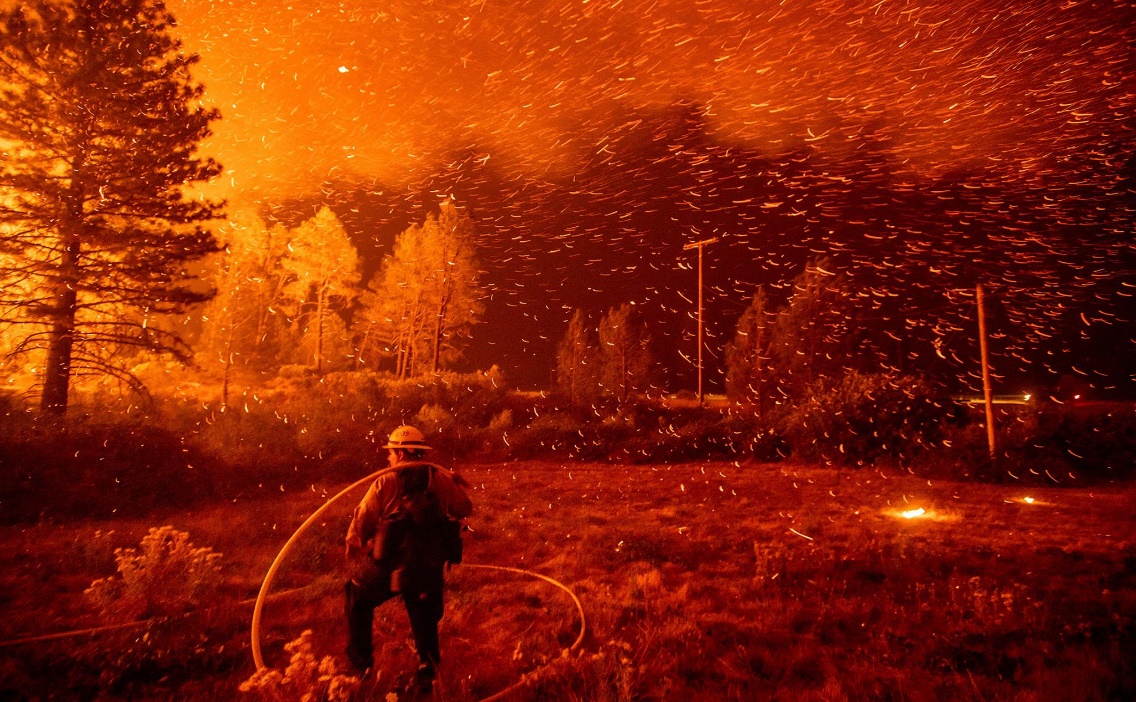 www.nationalgeographic.com
https://www.nationalgeographic.com/science/2019/10/climate-change-california-power-outage/
www.nationalgeographic.com
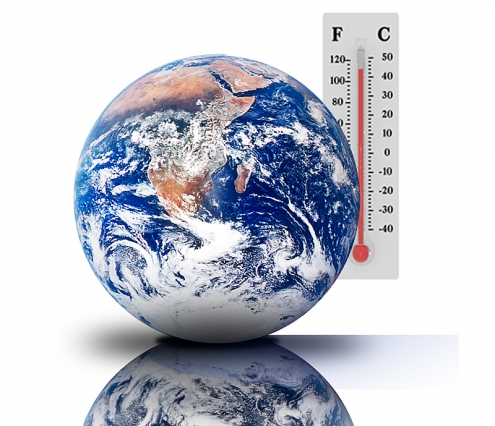 STAP’s Question 1
Has the sensitivity to climate change, and its impacts, been assessed?

Historical and projected climatic conditions
Information on vulnerability
Is climate change a driver of the targeted problem?
Interactions between climate and non-climate stressors
http://news.mit.edu/2010/explained-climate-sensitivity
[Speaker Notes: http://news.mit.edu/2010/explained-climate-sensitivity]
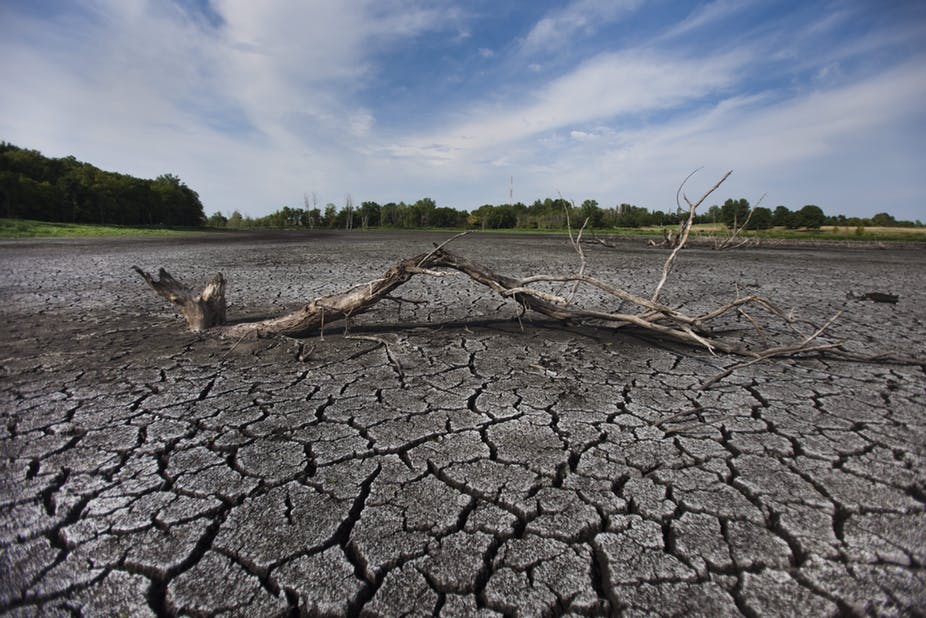 STAP’s Question 2
How will the project be affected by climate risks over the period 2020 to 2050, and have the impacts been addressed adequately? 

Expected climate impacts and level of severity on targeted components at project location.
Impacts on the efficacy of proposed interventions.
Will proposed intervention reduce or decrease climate vulnerability?  
Potential for maladaptation.
https://theconversation.com/global-drought-has-not-increased-but-climate-change-is-still-a-threat-10751
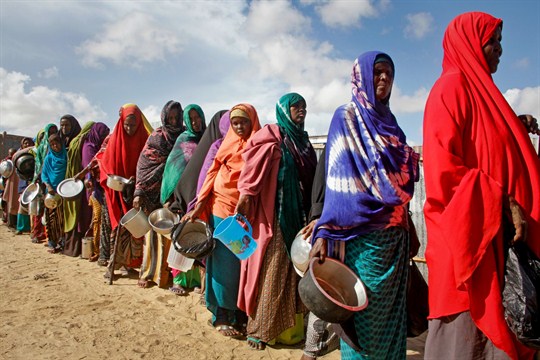 https://www.worldpoliticsreview.com/insights/28056/the-crippling-african-drought-shows-the-importance-of-climate-change-adaptation
[Speaker Notes: https://www.worldpoliticsreview.com/insights/28056/the-crippling-african-drought-shows-the-importance-of-climate-change-adaptation; 

https://theconversation.com/global-drought-has-not-increased-but-climate-change-is-still-a-threat-10751]
STAP’s Question 3
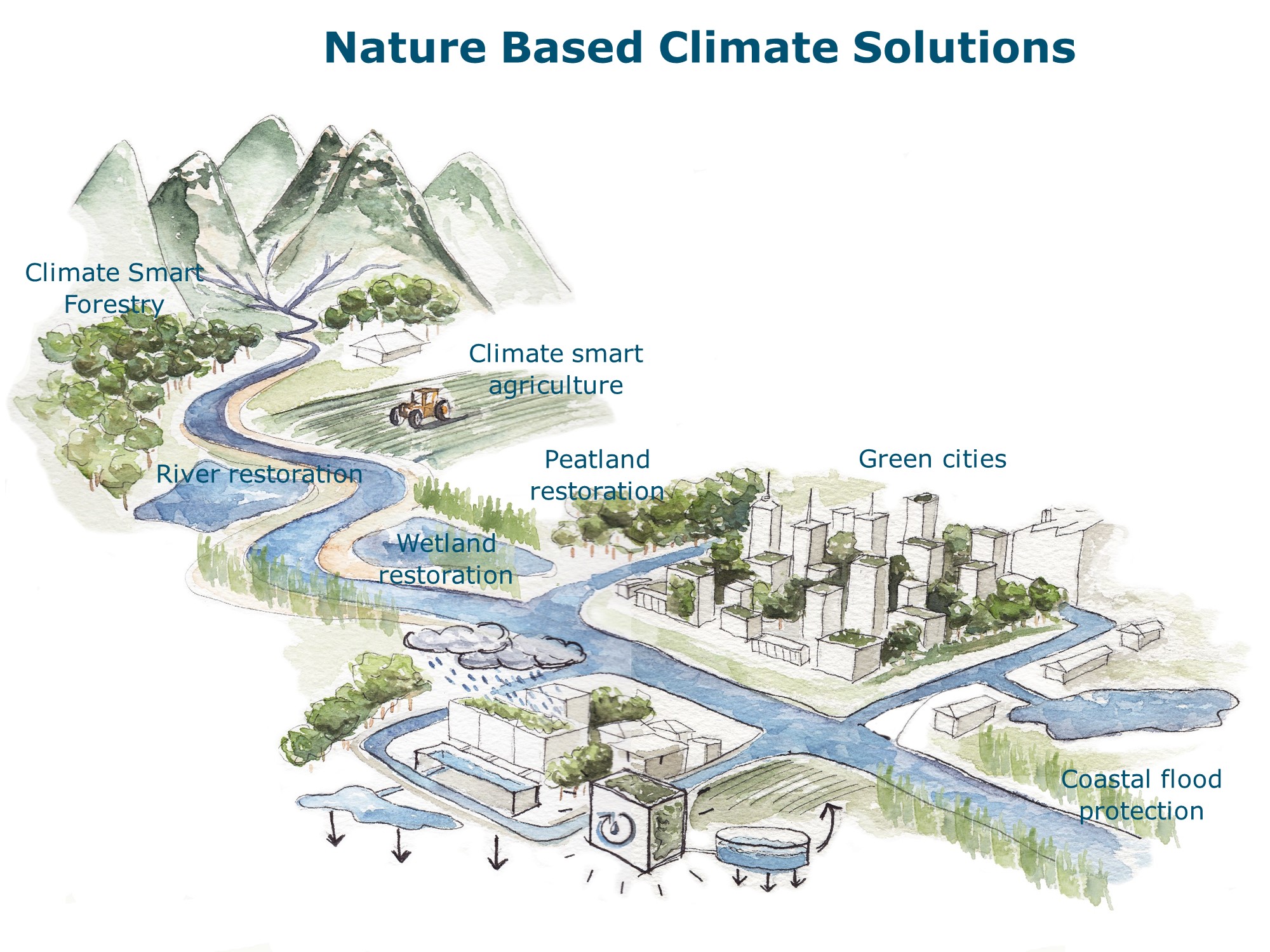 Have measures to address the risks been considered? How will these risks be dealt with?

What are the climate risk measures?
How will they address the identified vulnerabilities?
Implementation and adaptive management. 
Feasibility, effectiveness, economic cost, tradeoffs, and co-benefits.
https://www.wur.nl/en/show-longread/Nature-as-the-inspiration-for-climate-solutions.htm
[Speaker Notes: https://www.wur.nl/en/show-longread/Nature-as-the-inspiration-for-climate-solutions.htm]
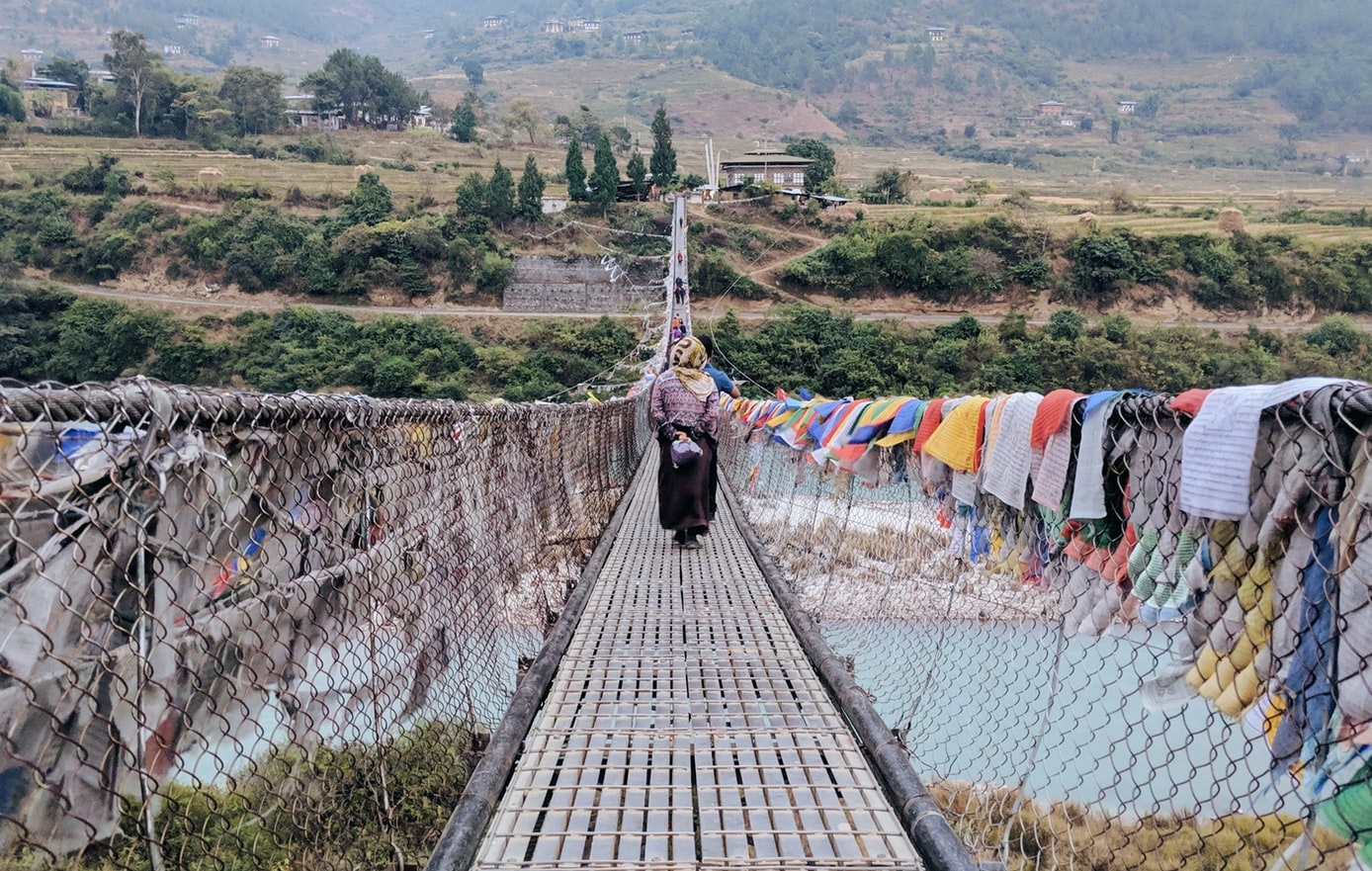 STAP’s Question 4
What technical and institutional capacity, and information is needed?

What are the needed technical and institutional capacities?
Financial implications of climate vulnerability management options.
Mechanisms for monitoring, evaluation and learning.
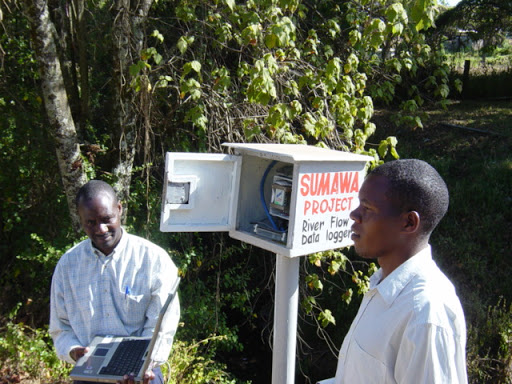 https://www.oneplanetnetwork.org/strengthening-institutional-and-technical-capacity
http://crsps.net/2012/09/building-the-technical-and-institutional-capacity-to-feed-the-world/
[Speaker Notes: https://www.oneplanetnetwork.org/strengthening-institutional-and-technical-capacity ; http://crsps.net/2012/09/building-the-technical-and-institutional-capacity-to-feed-the-world/]
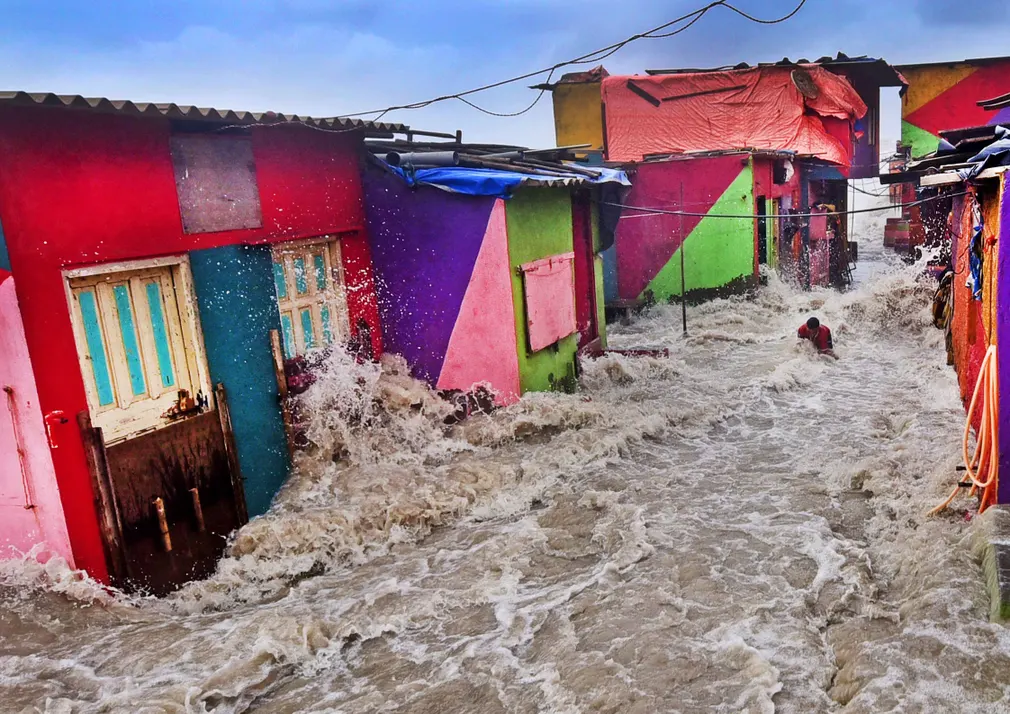 Relevant STAP Resources
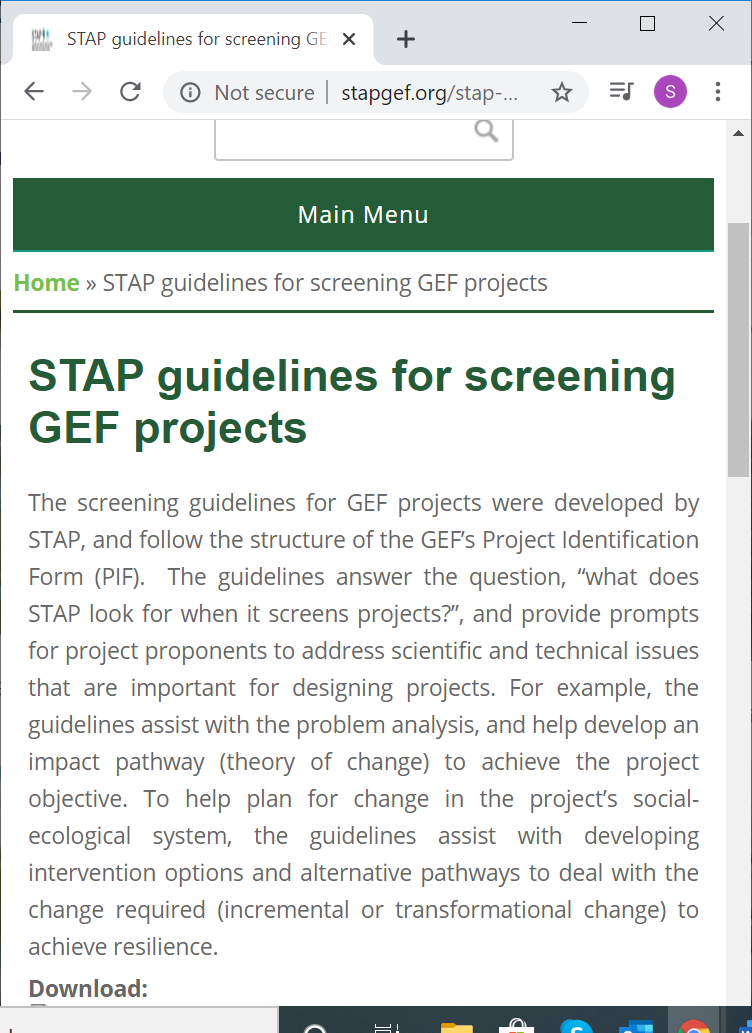 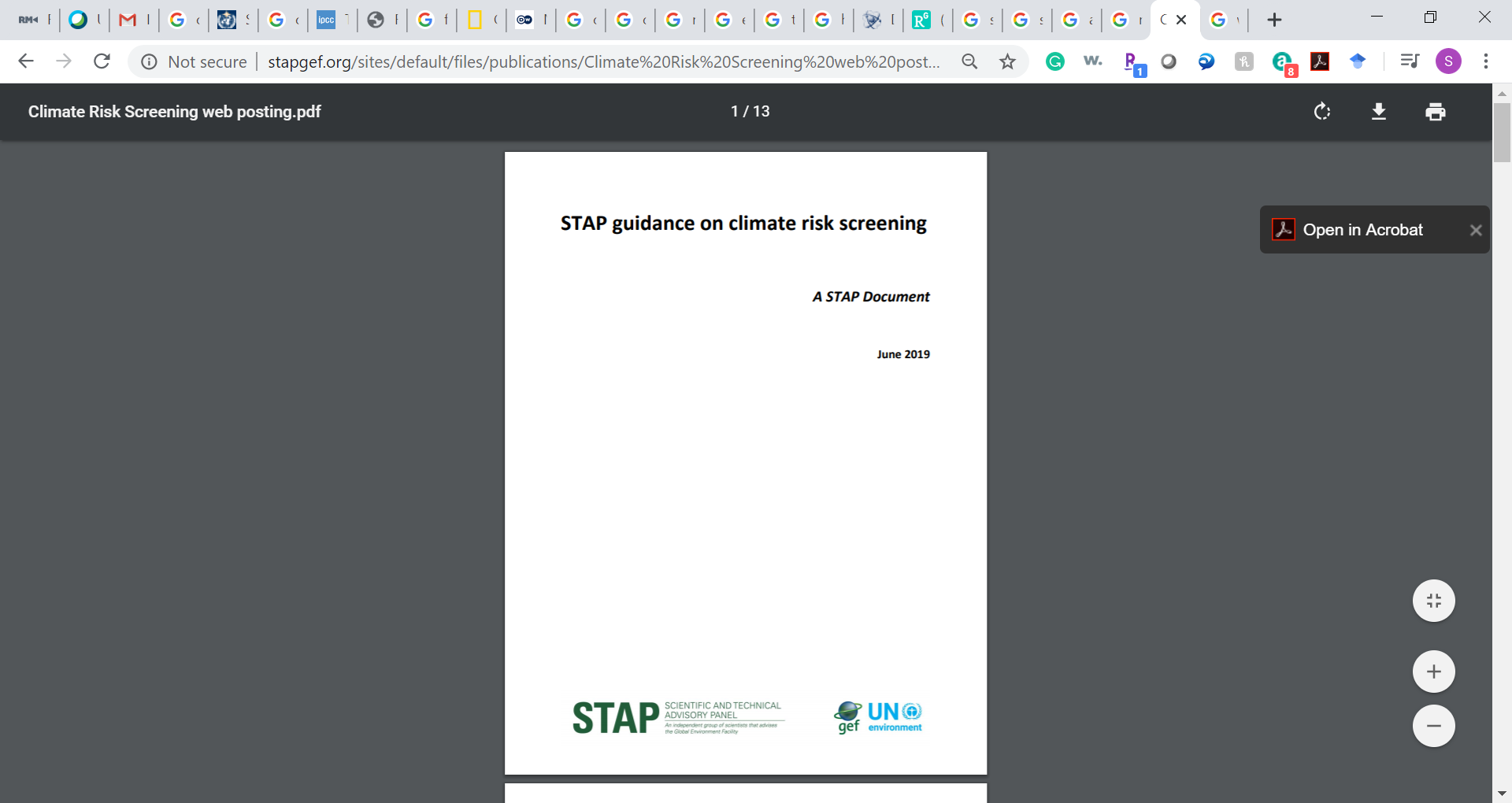 http://stapgef.org/stap-guidelines-screening-gef-projects
http://stapgef.org/stap-guidance-climate-risk-screening
http://stapgef.org/stap-guidelines-screening-gefhttps://stapgef.org/stap-chairs-report-gef-agency-retreat-1-april-2020-projects
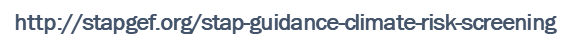 STAP Secretariat contact: Sunday Leonard (sunday.leonard@un.org)
Photo: SL Shanth Kumar/2019